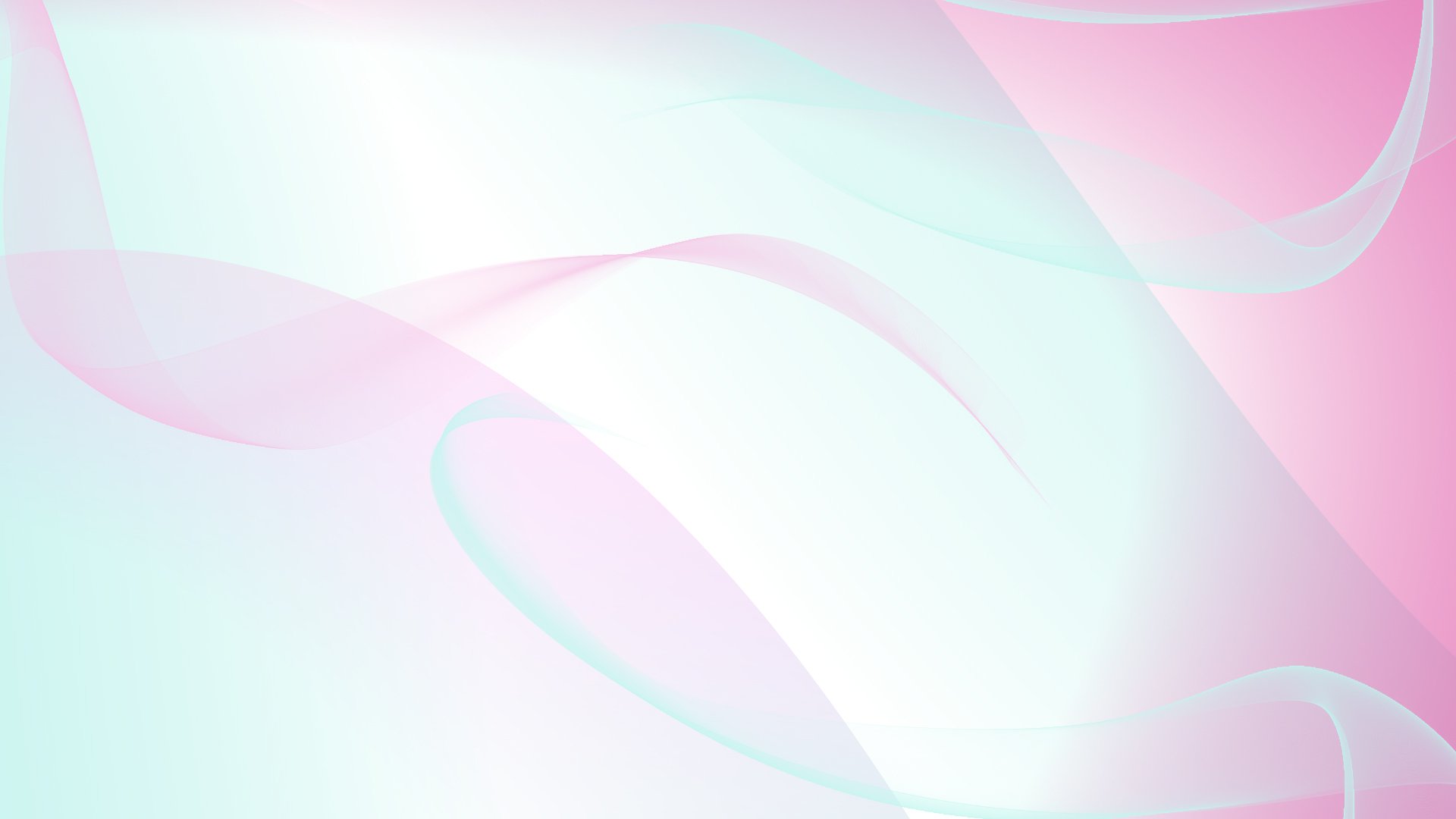 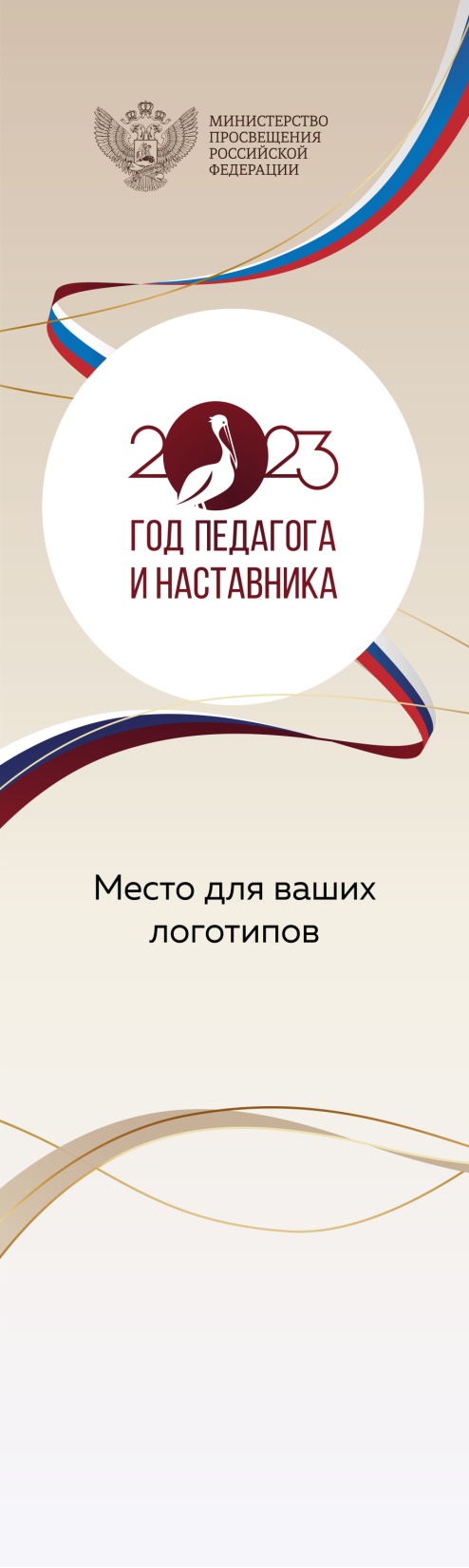 «Класс! От мастера»

Воспитатель Ожередова Ирина Анатольевна

Использование электронного микроскопа в интеллектуальном развитии дошкольников
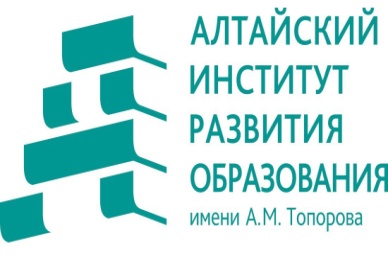 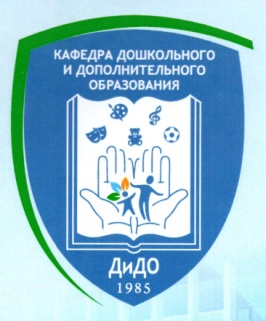 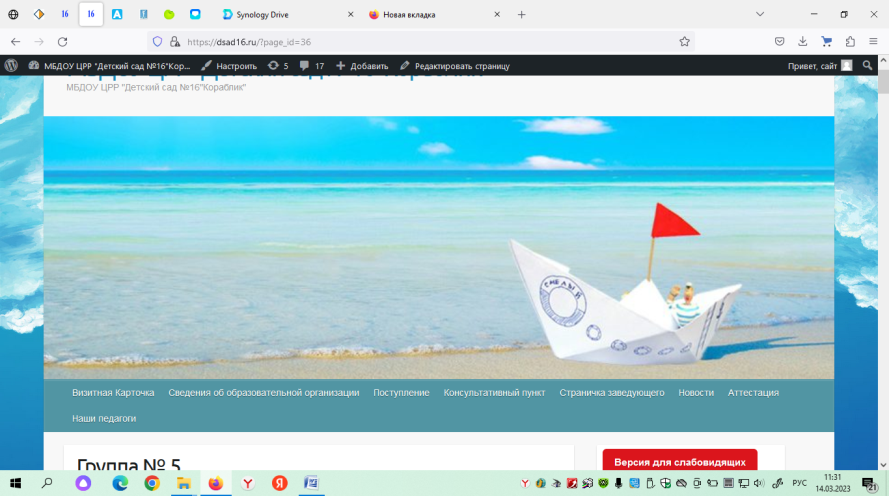 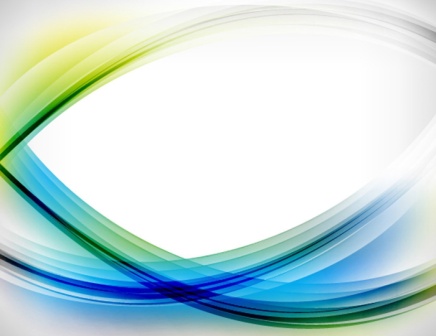 МБДОУ ЦРР-"Детский сад №16
"Кораблик"
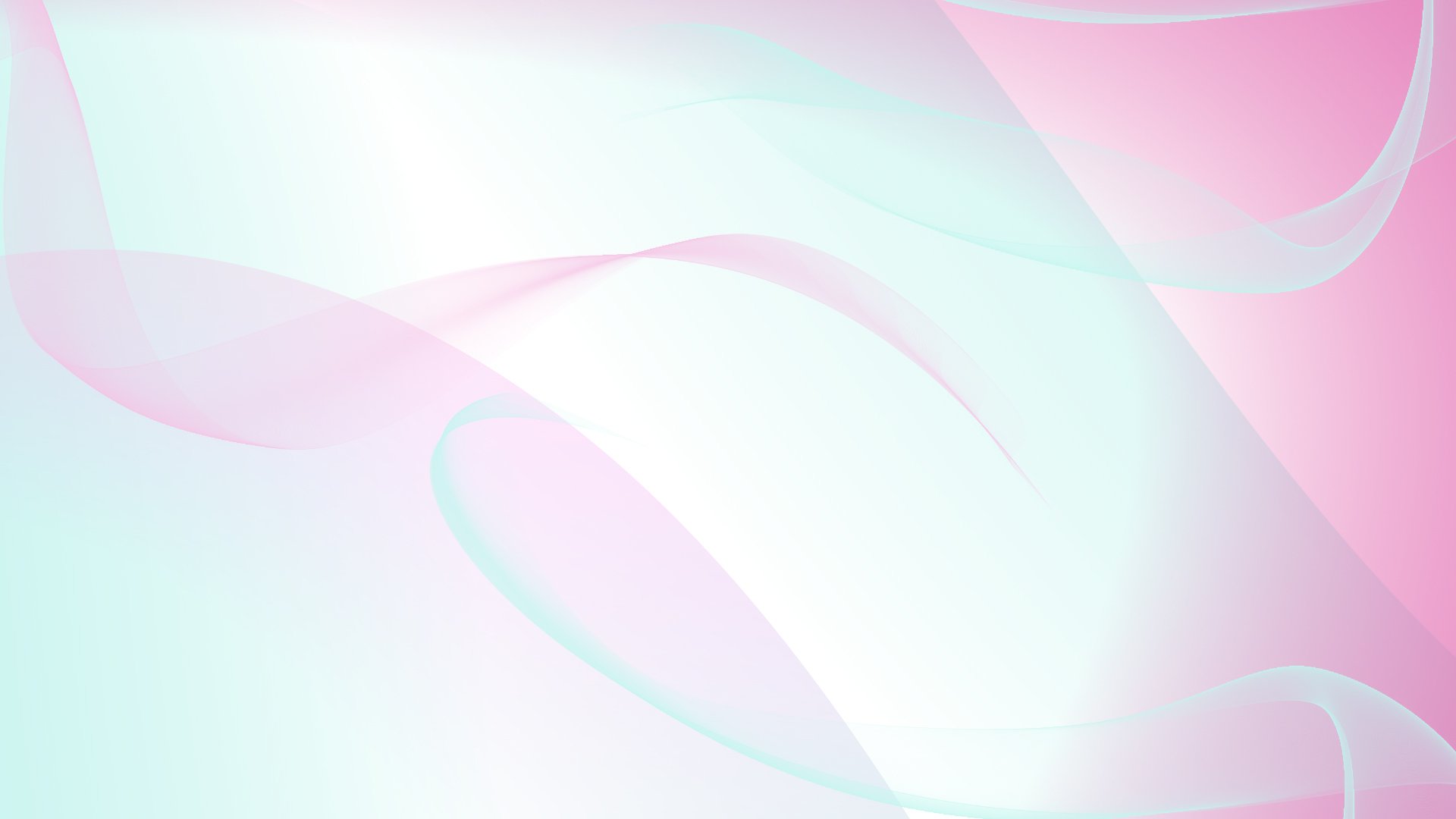 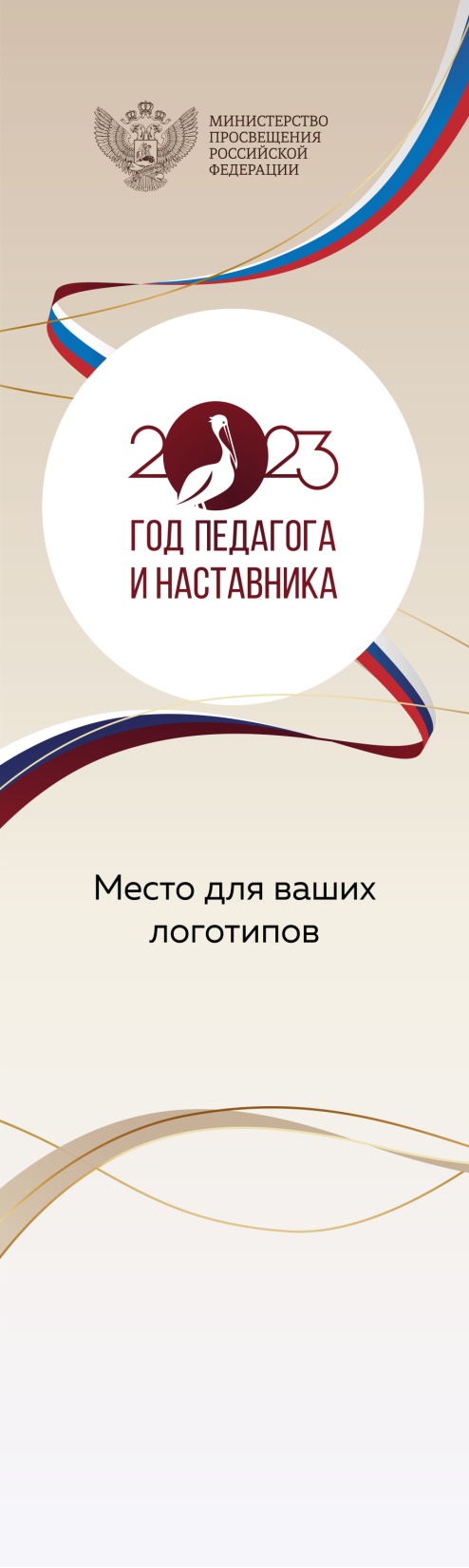 Лаборатория «Чудеса на кухне»
Воспитатель Ожередова Ирина Анатольевна
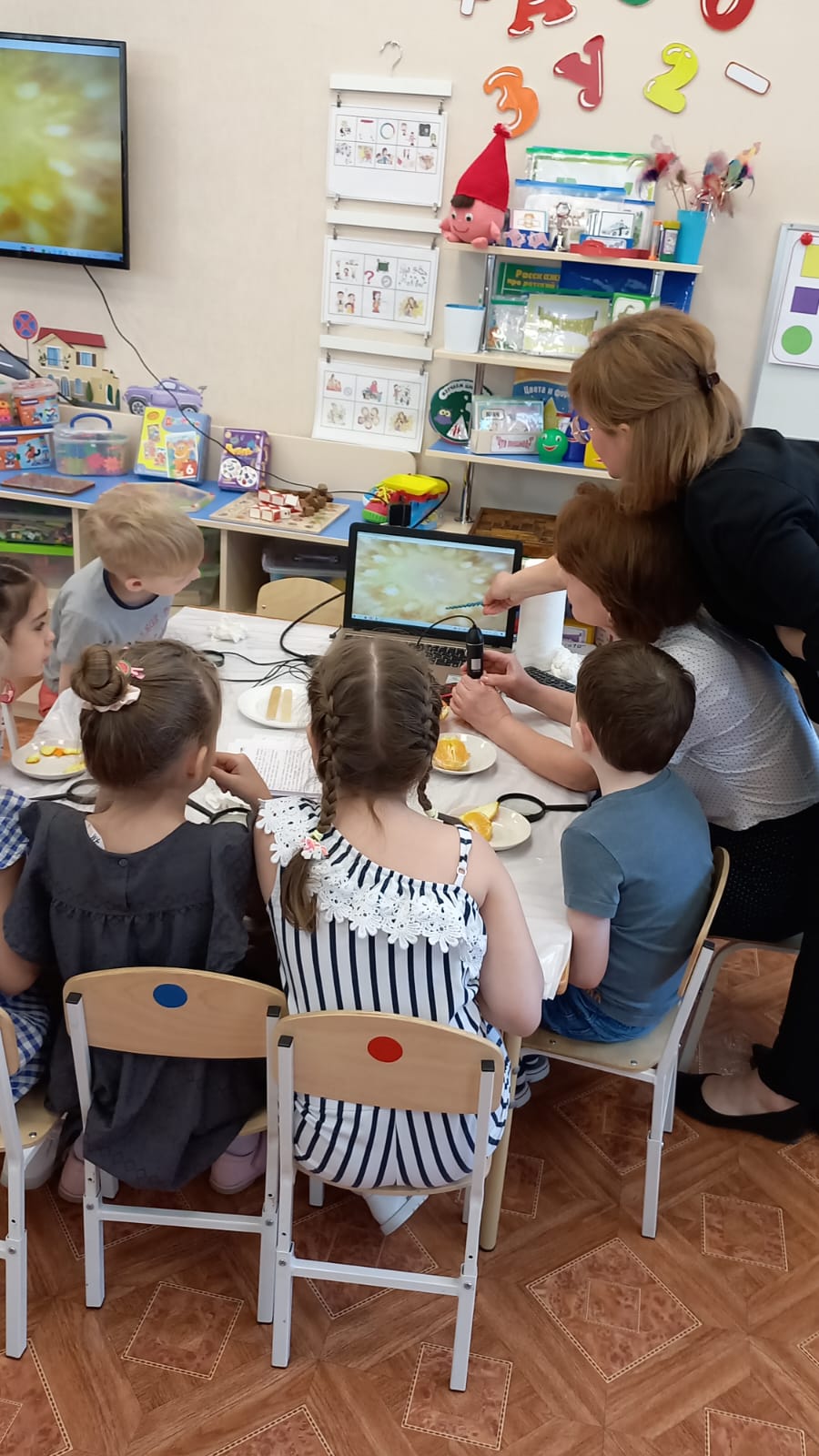 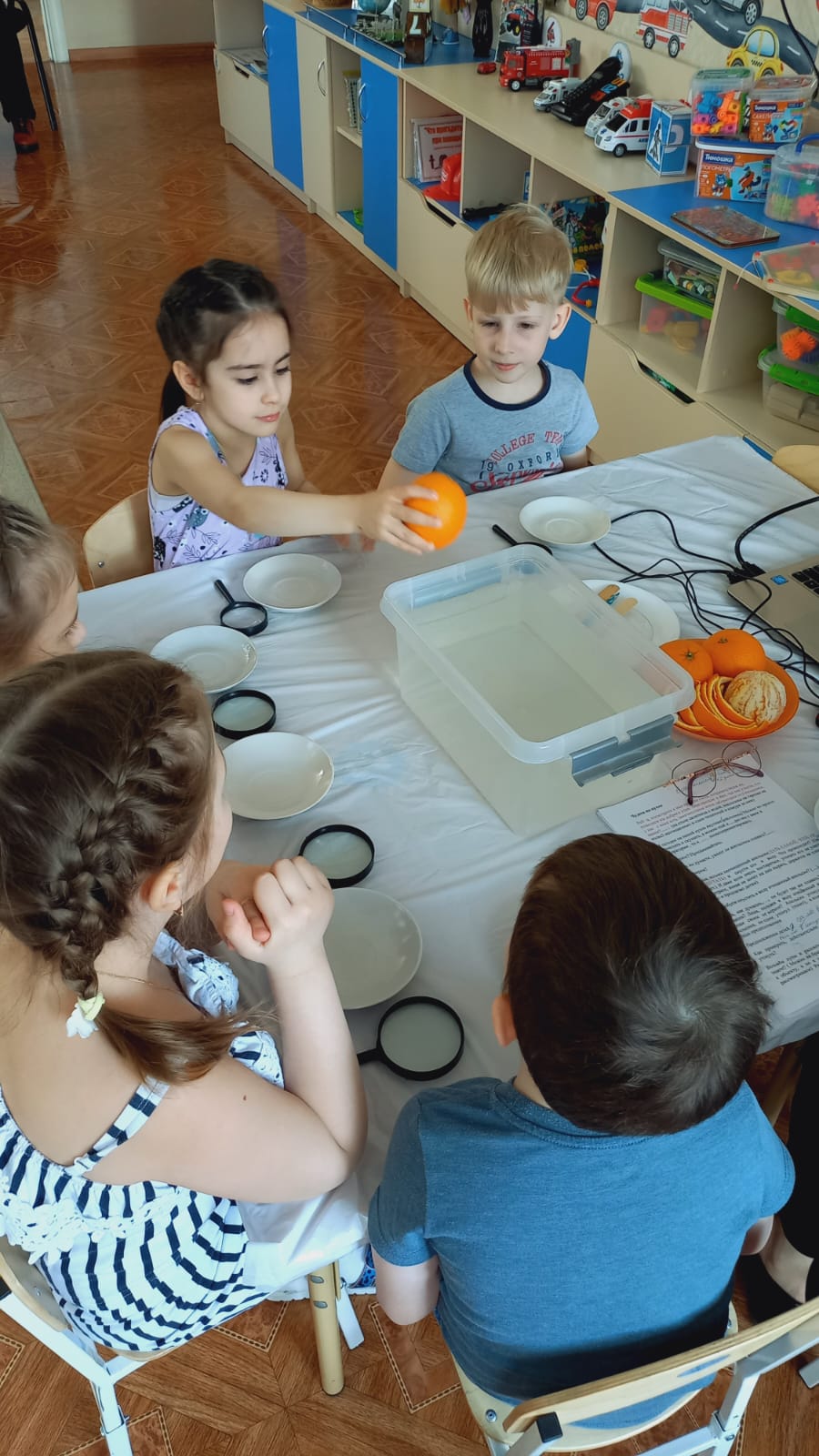 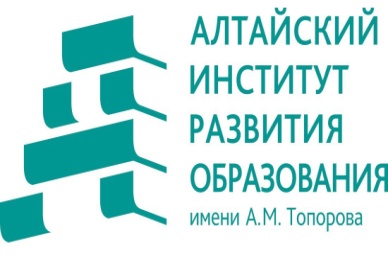 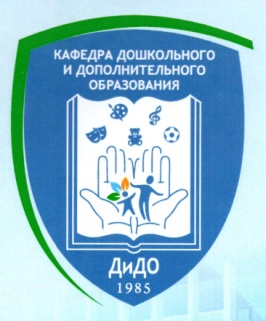 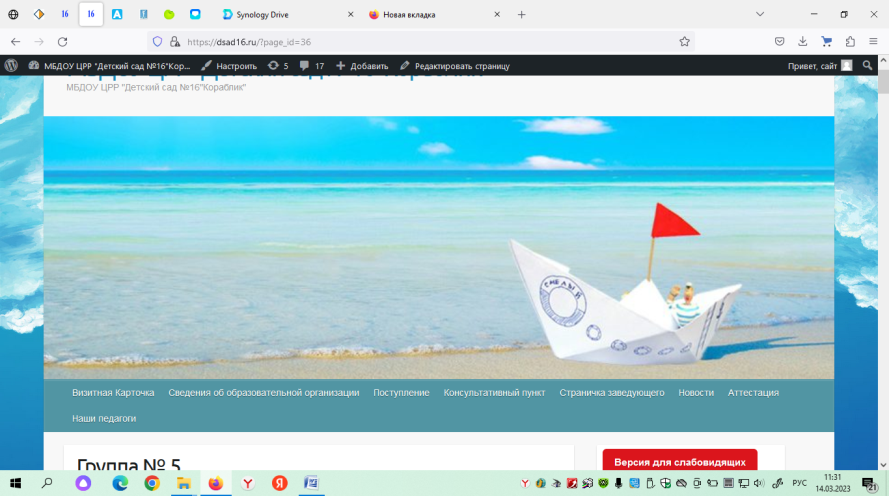 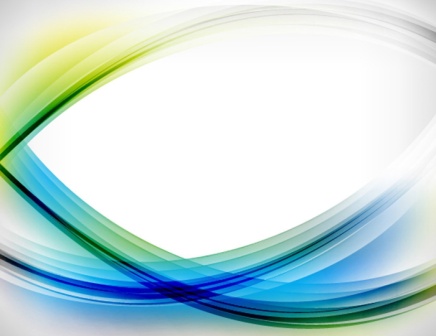 МБДОУ ЦРР-"Детский сад №16
"Кораблик"
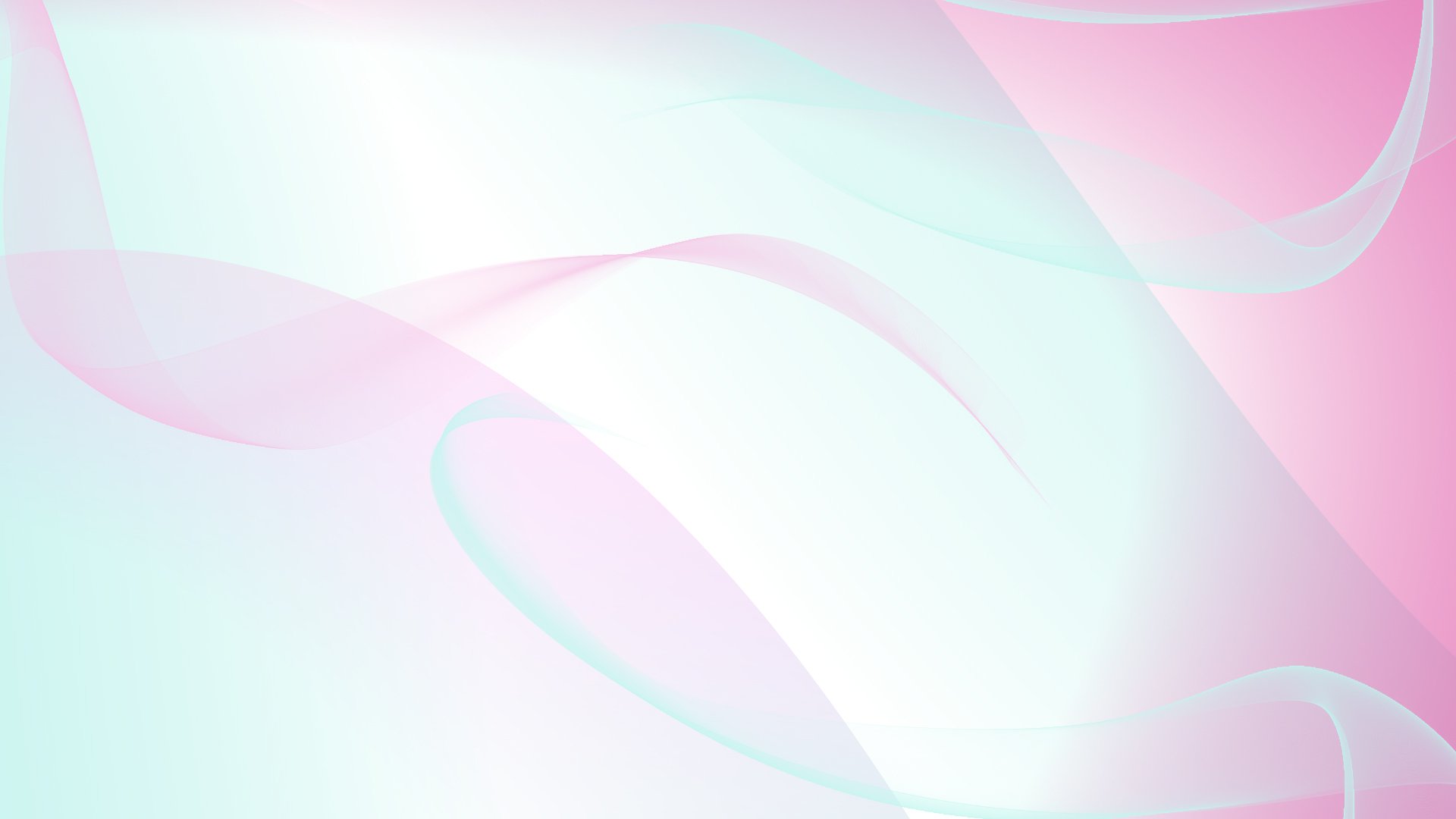 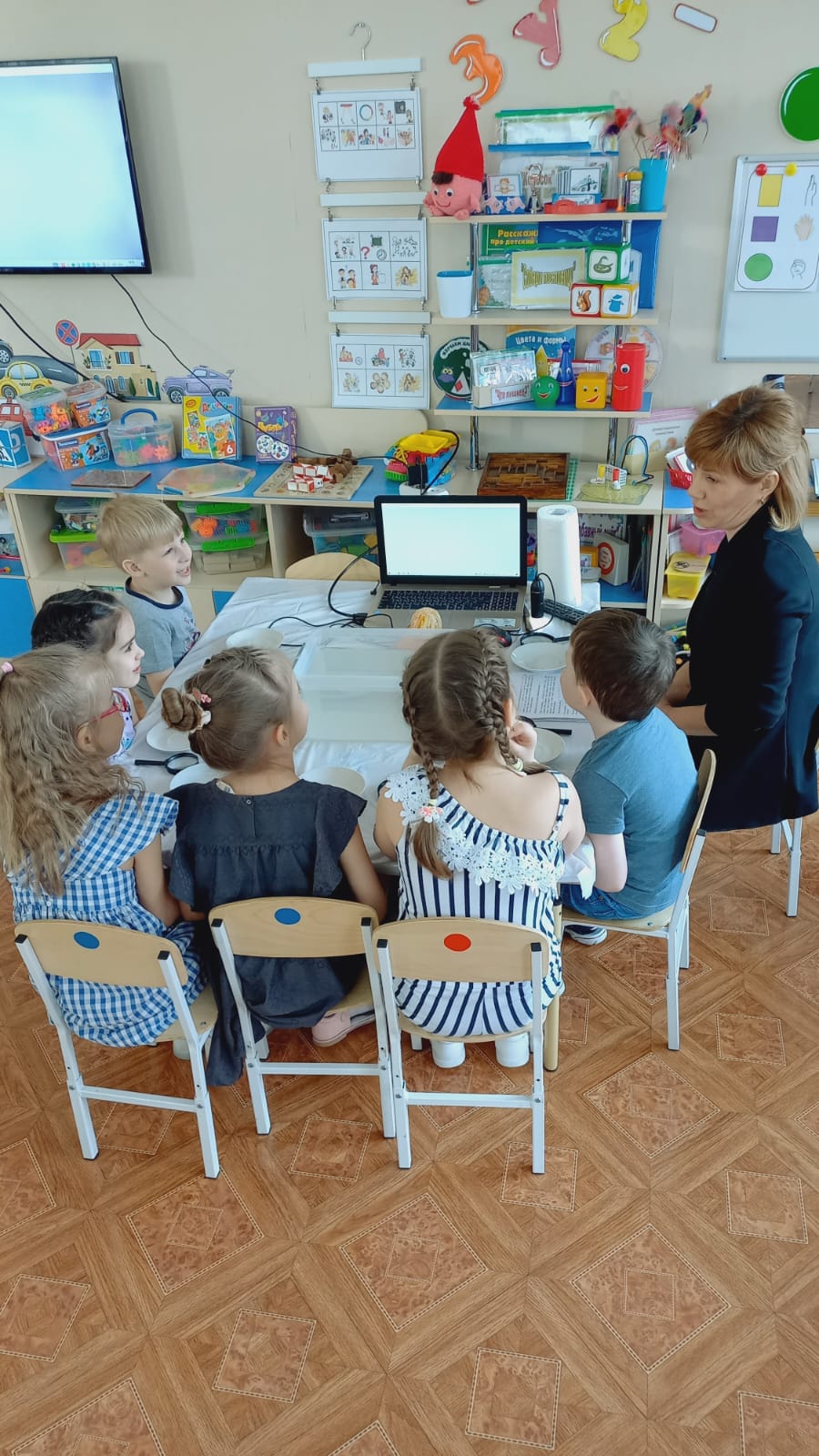 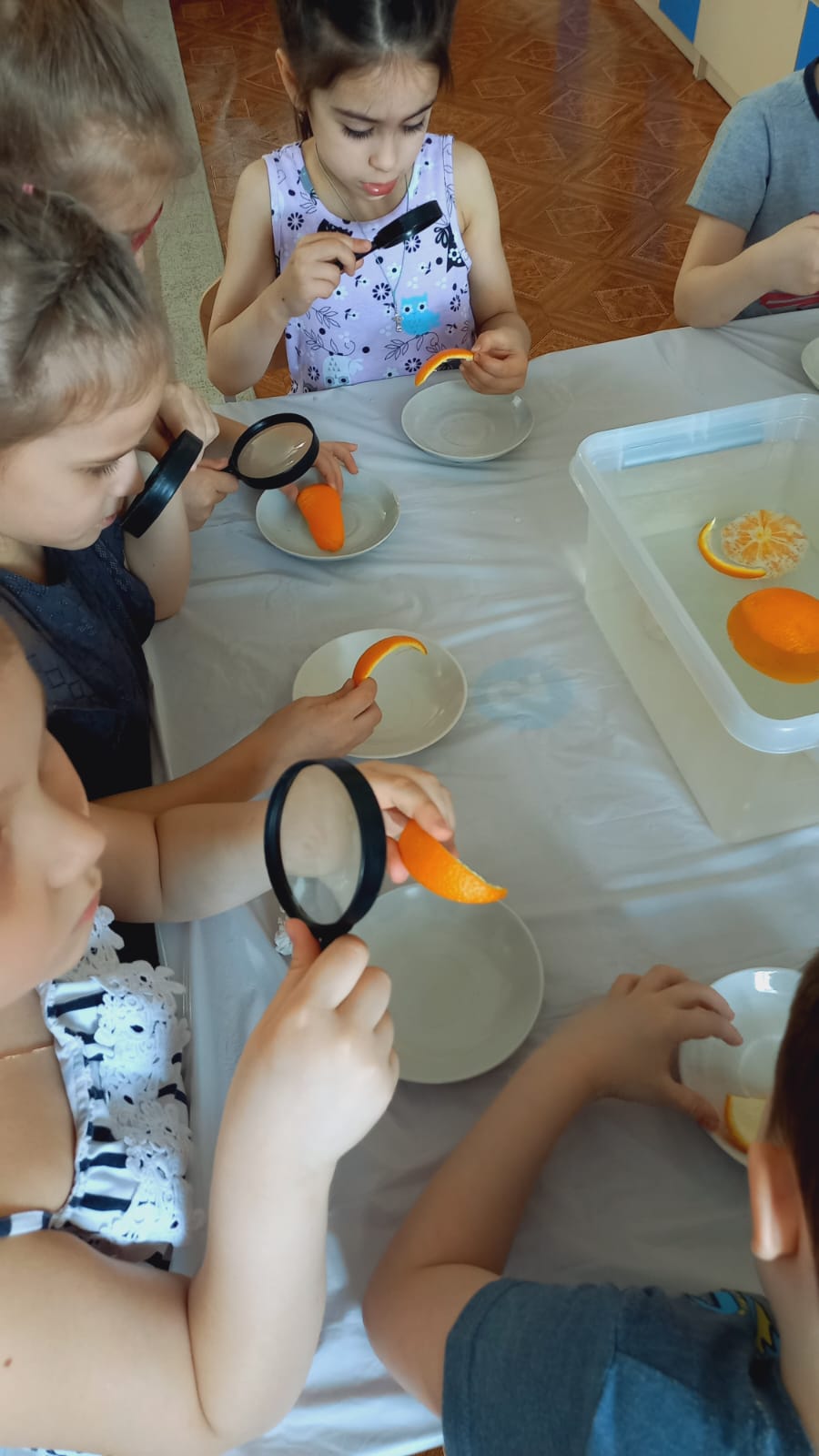 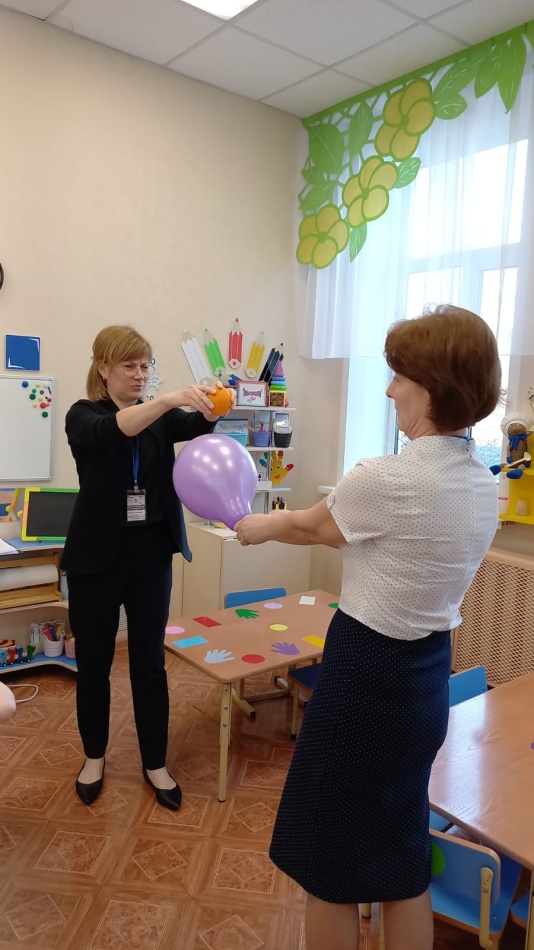 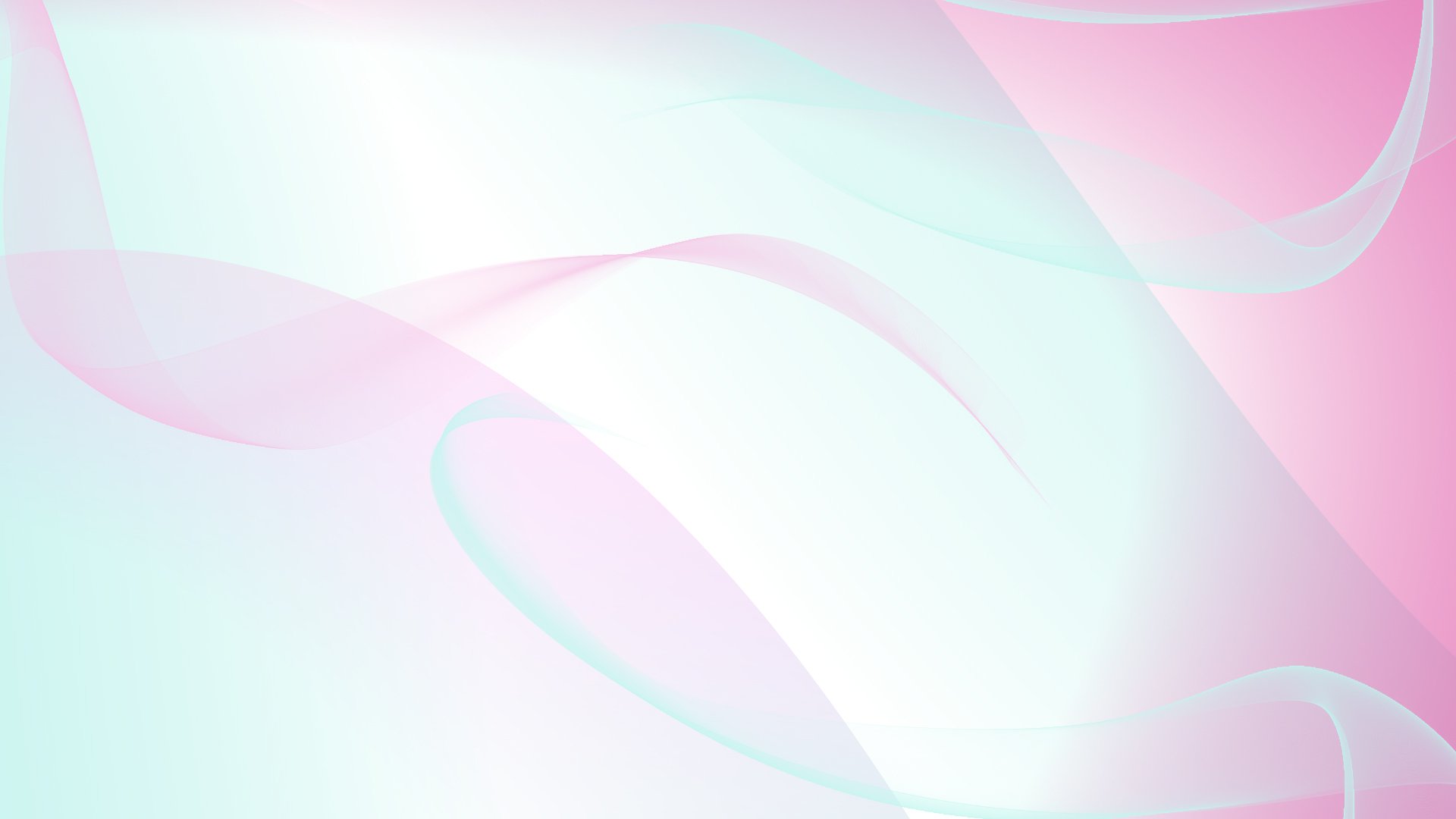 Чудеса на кухне
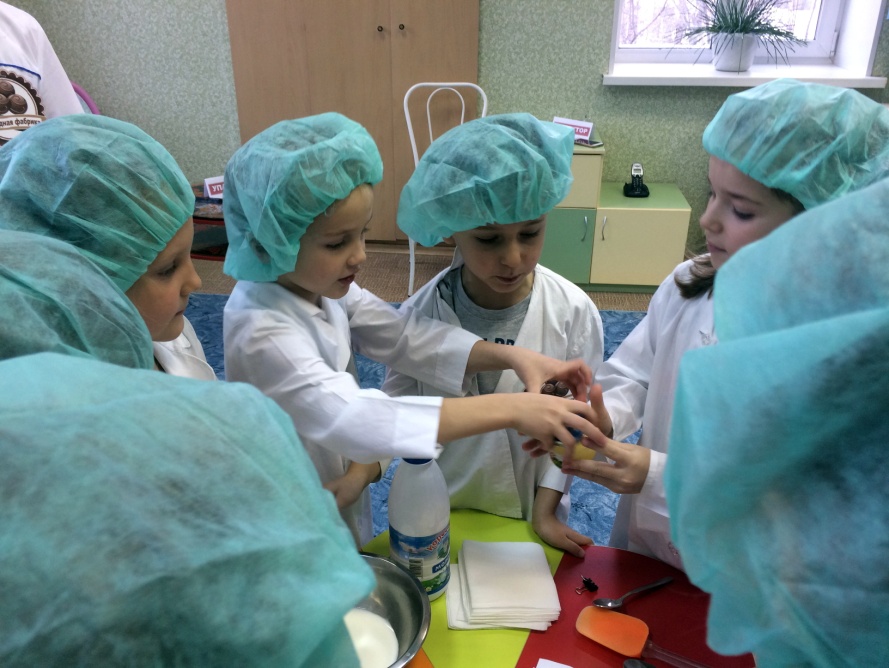 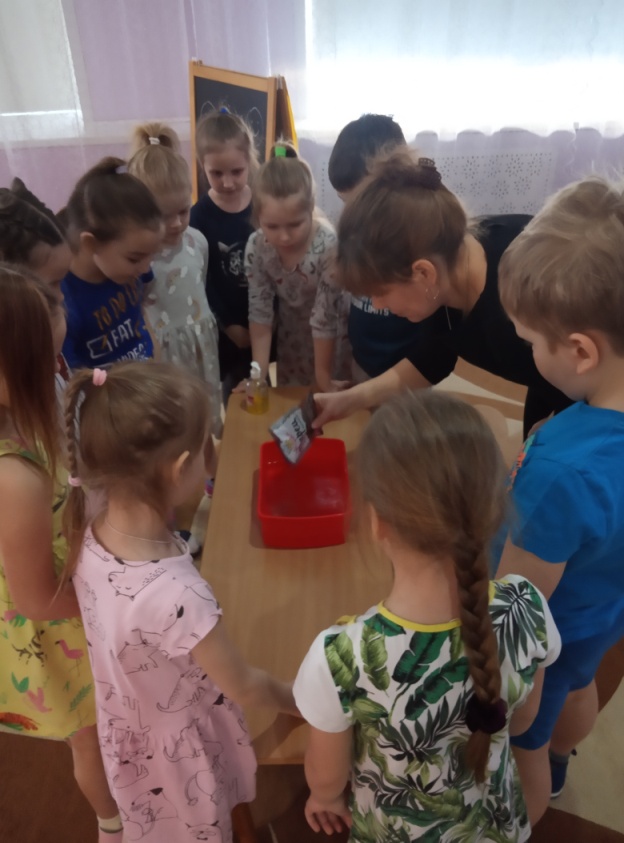 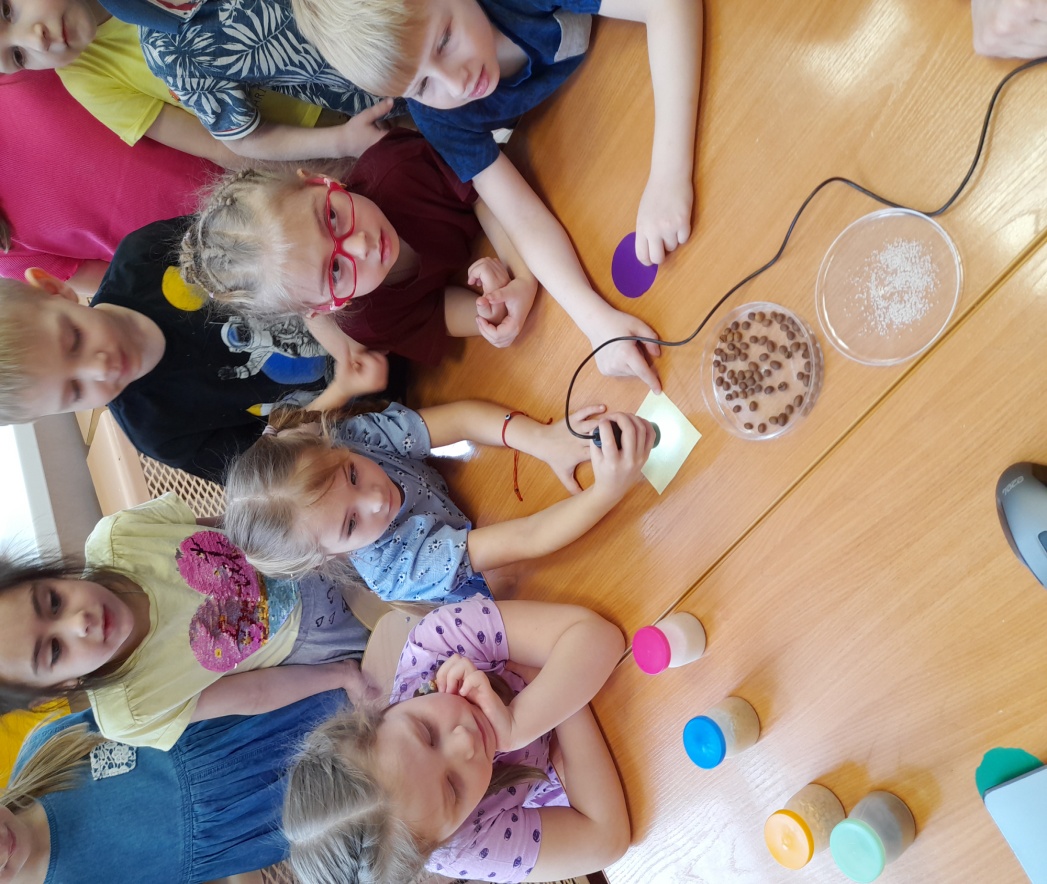 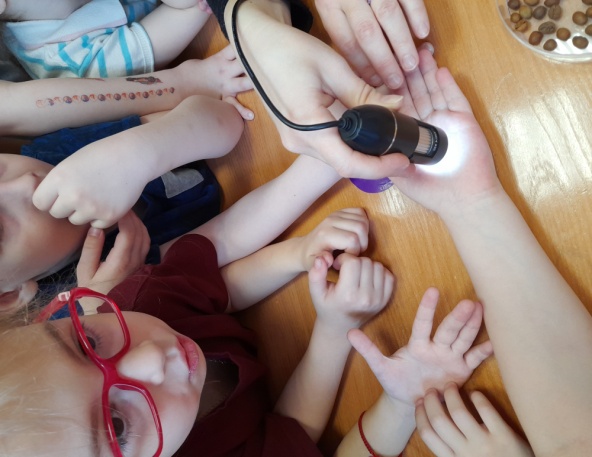 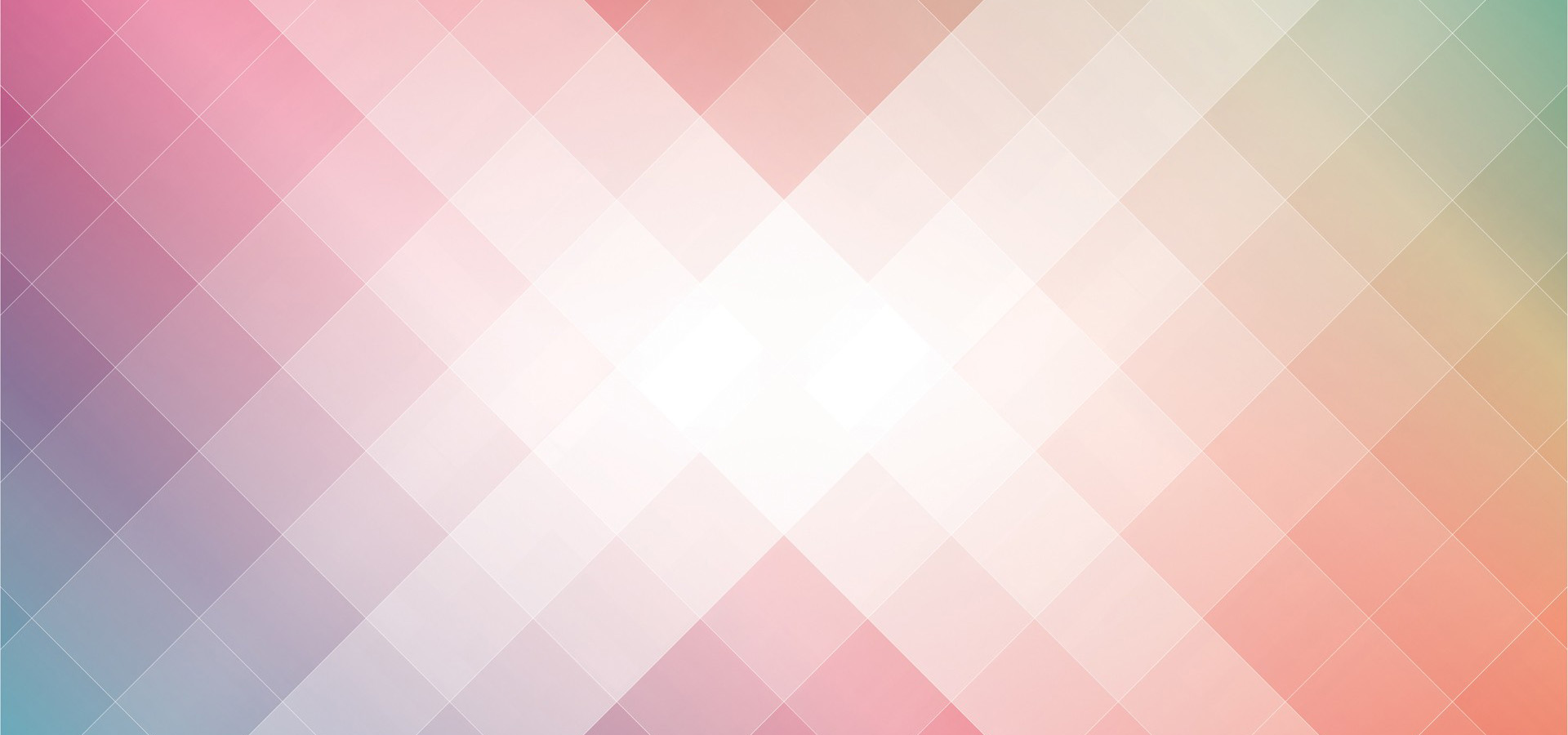 Первый в мире микроскоп  появился в 1590 году. Его создателем стал голландский оптик Янсон.
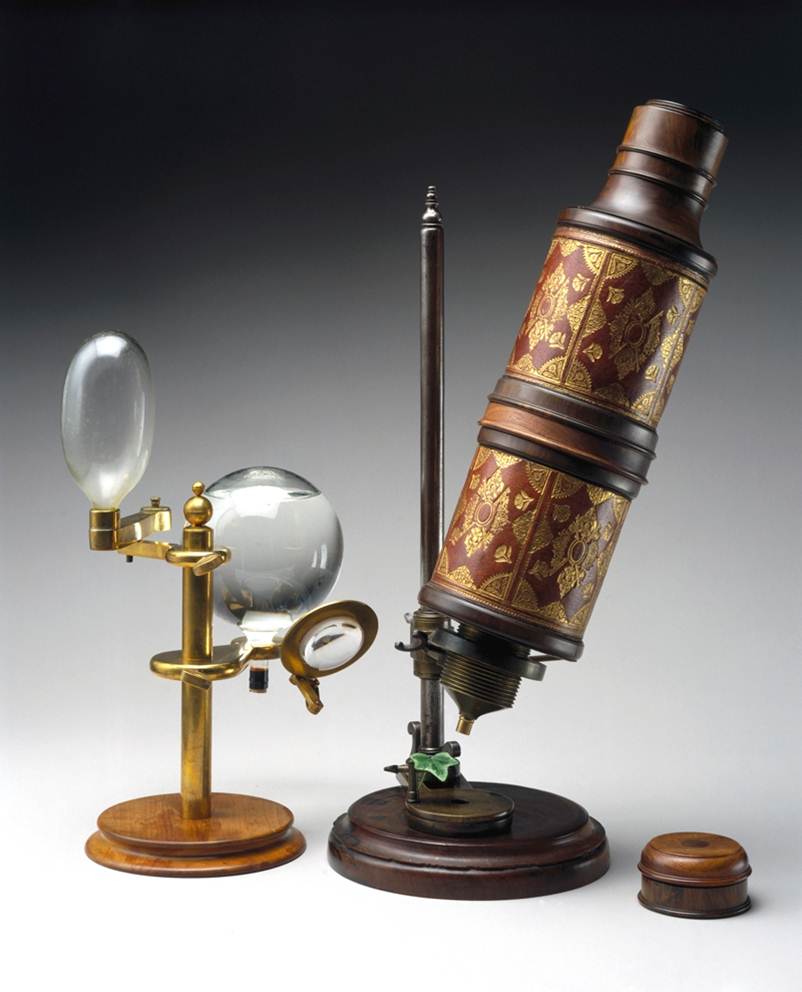 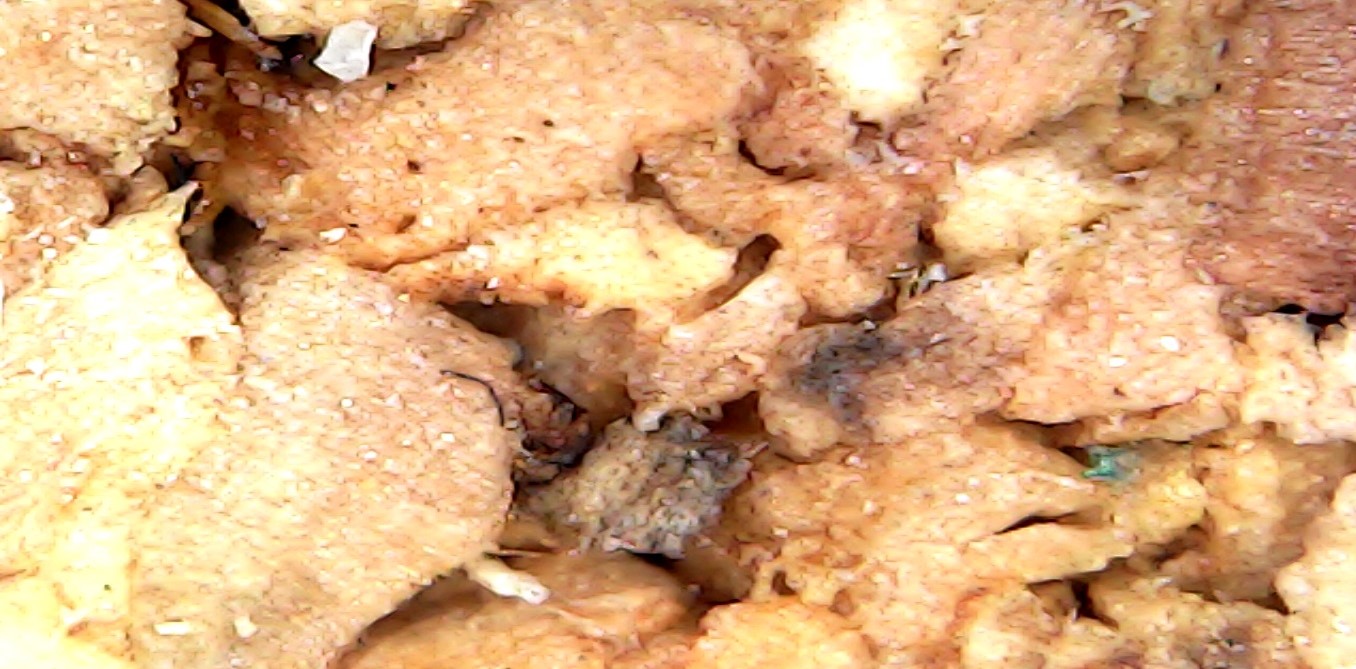 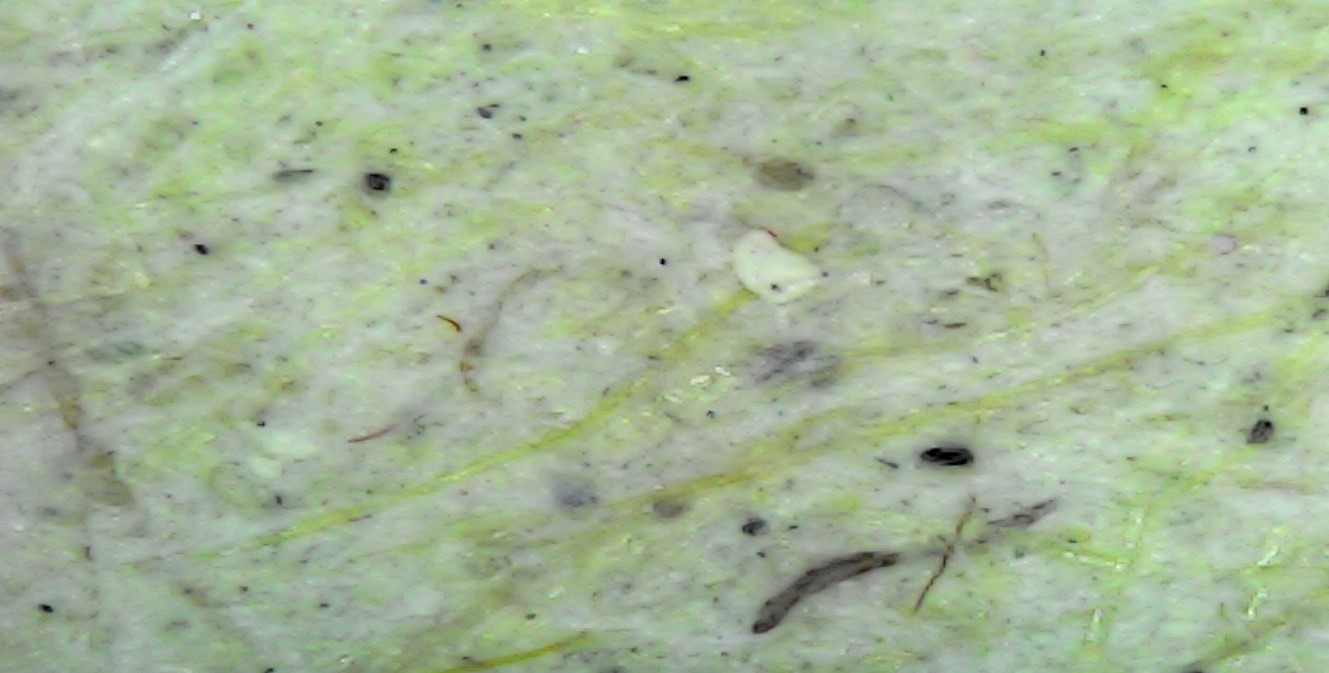 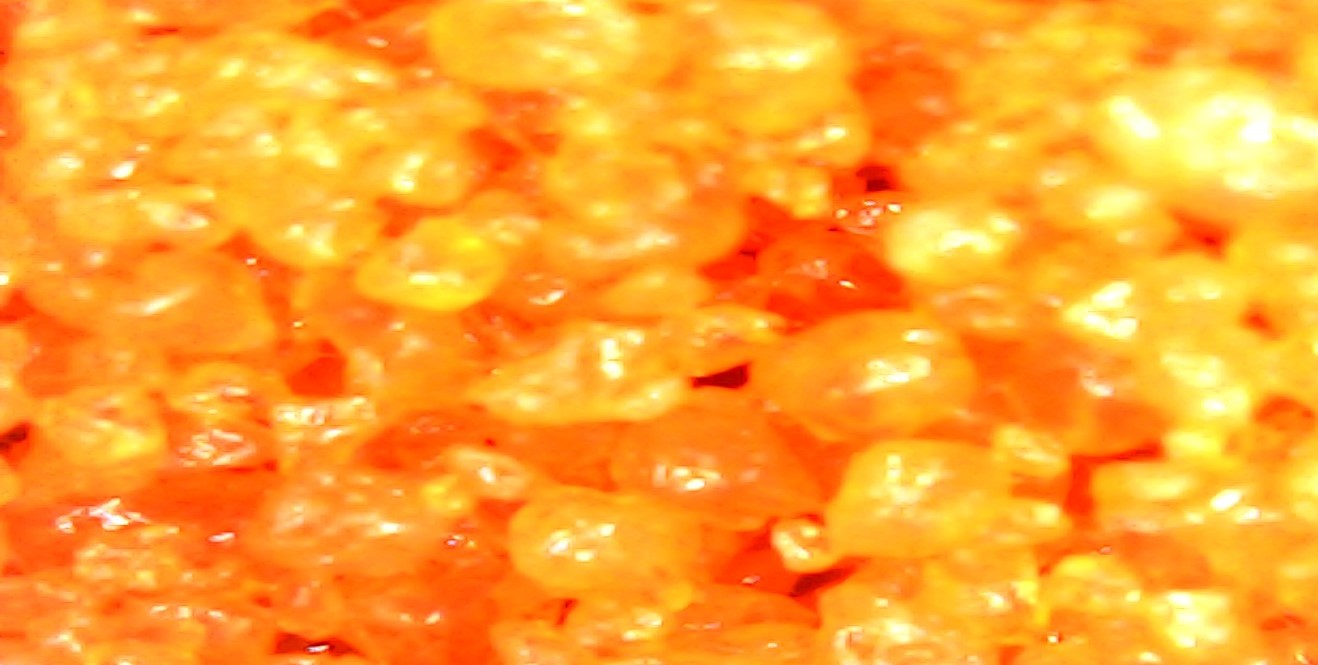 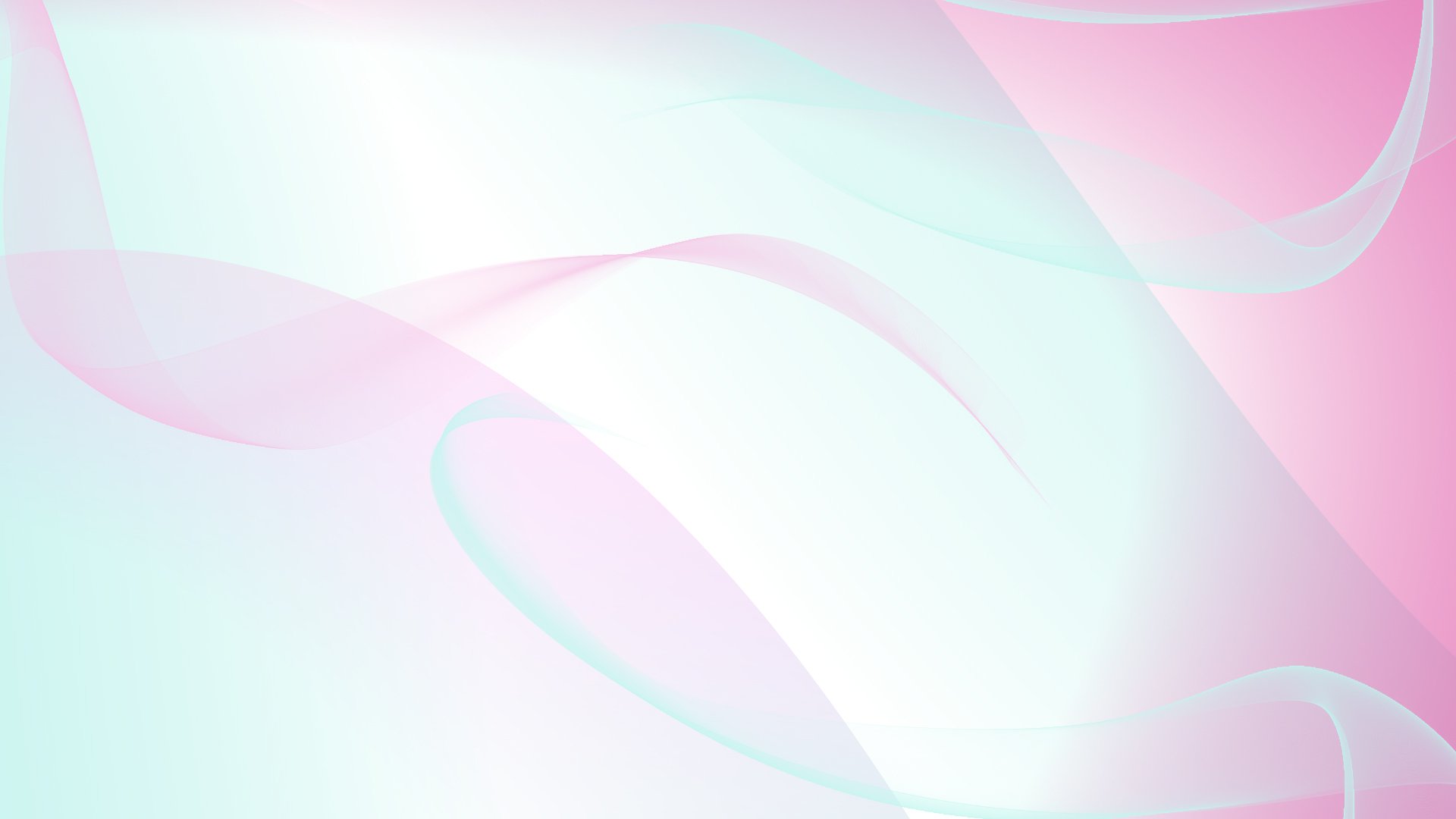 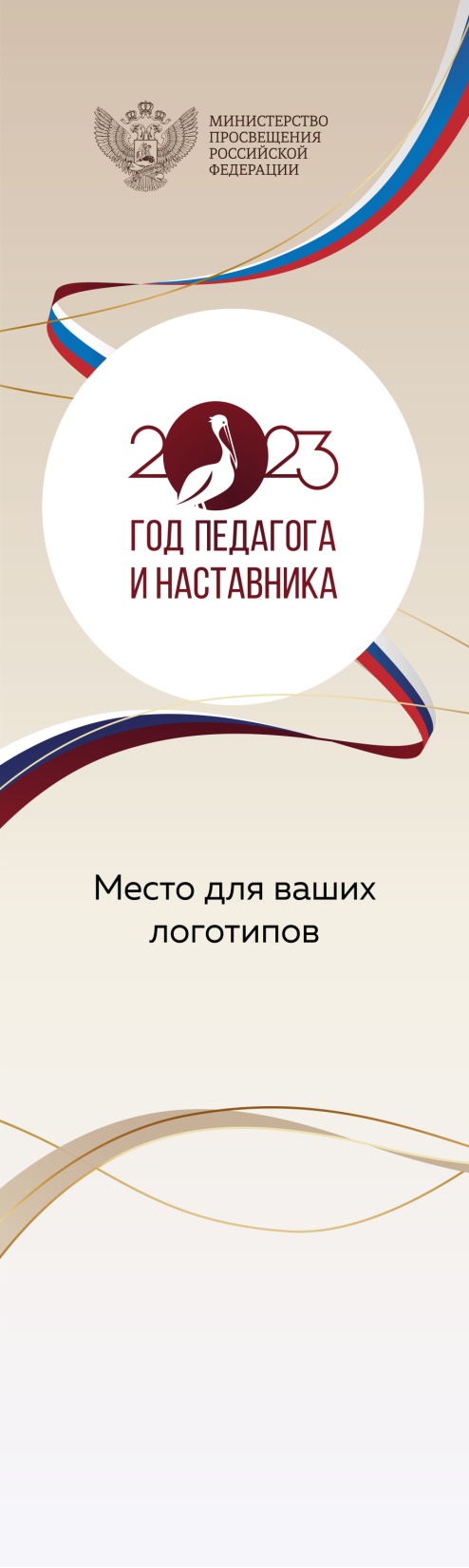 Мастерская для педагогов
по организации деятельности лаборатории «Чудеса на кухне»
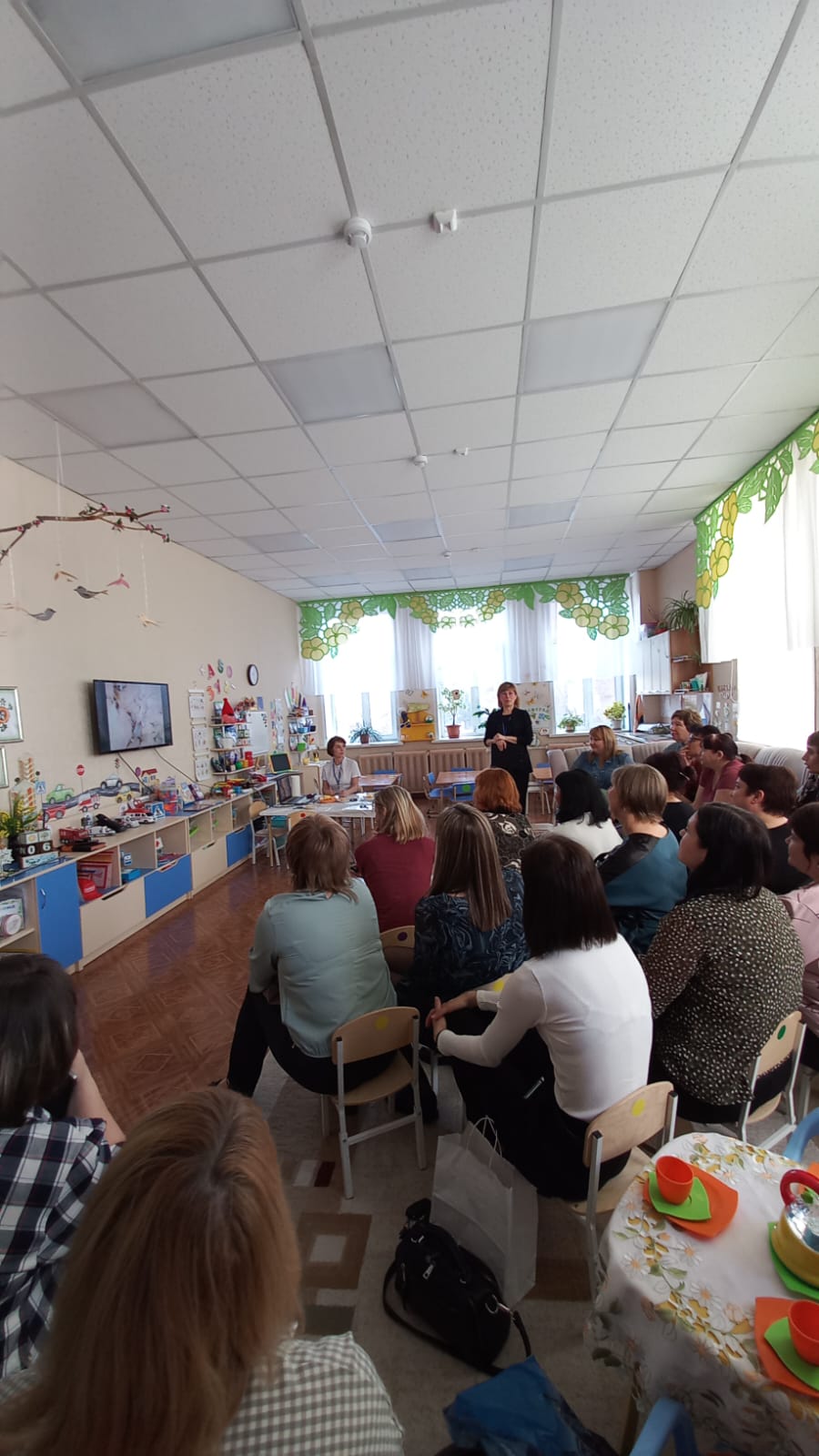 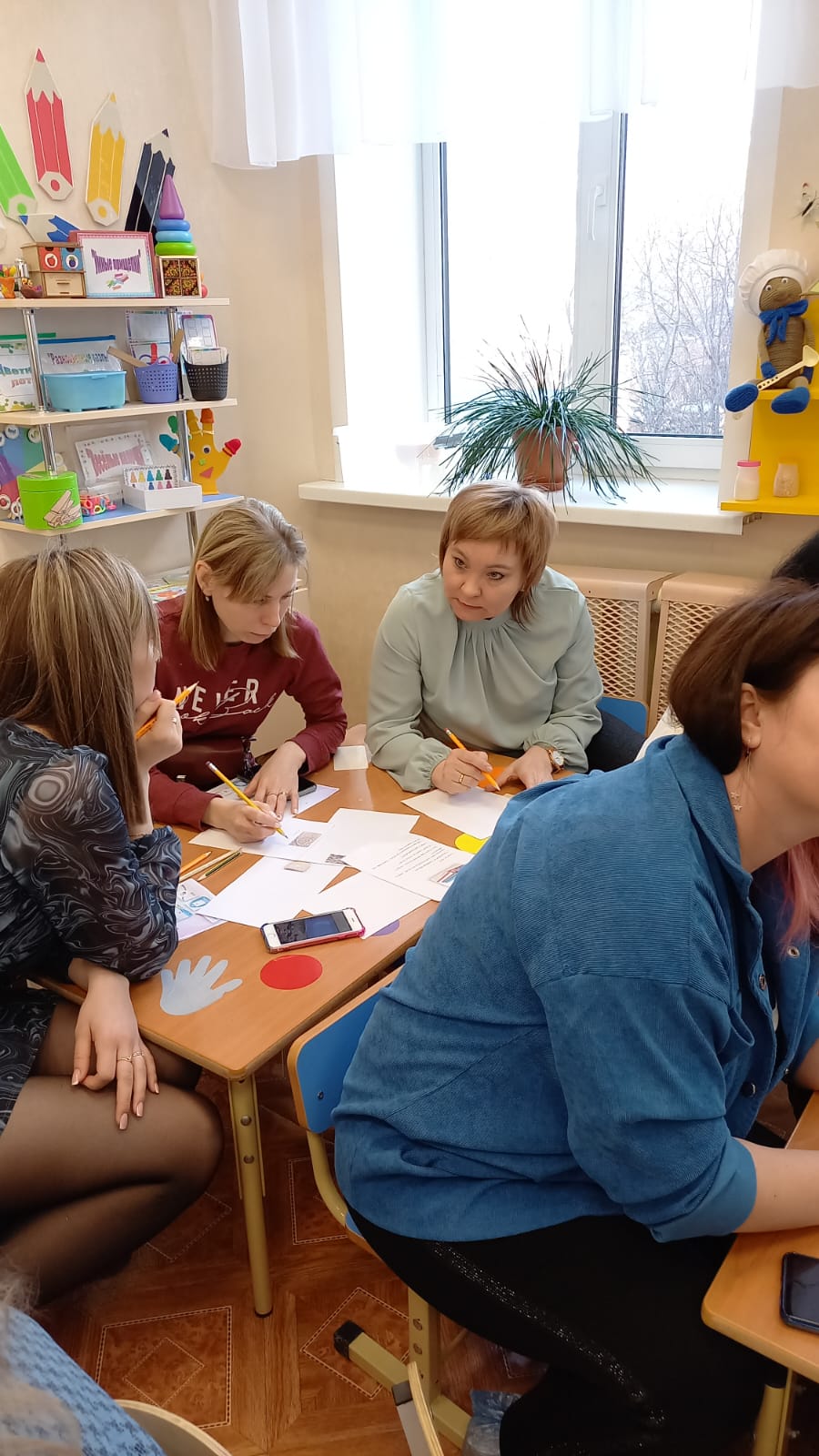 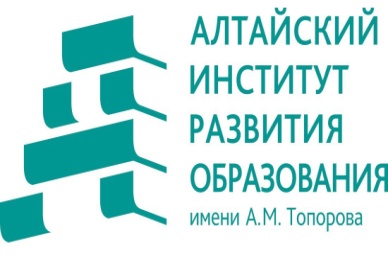 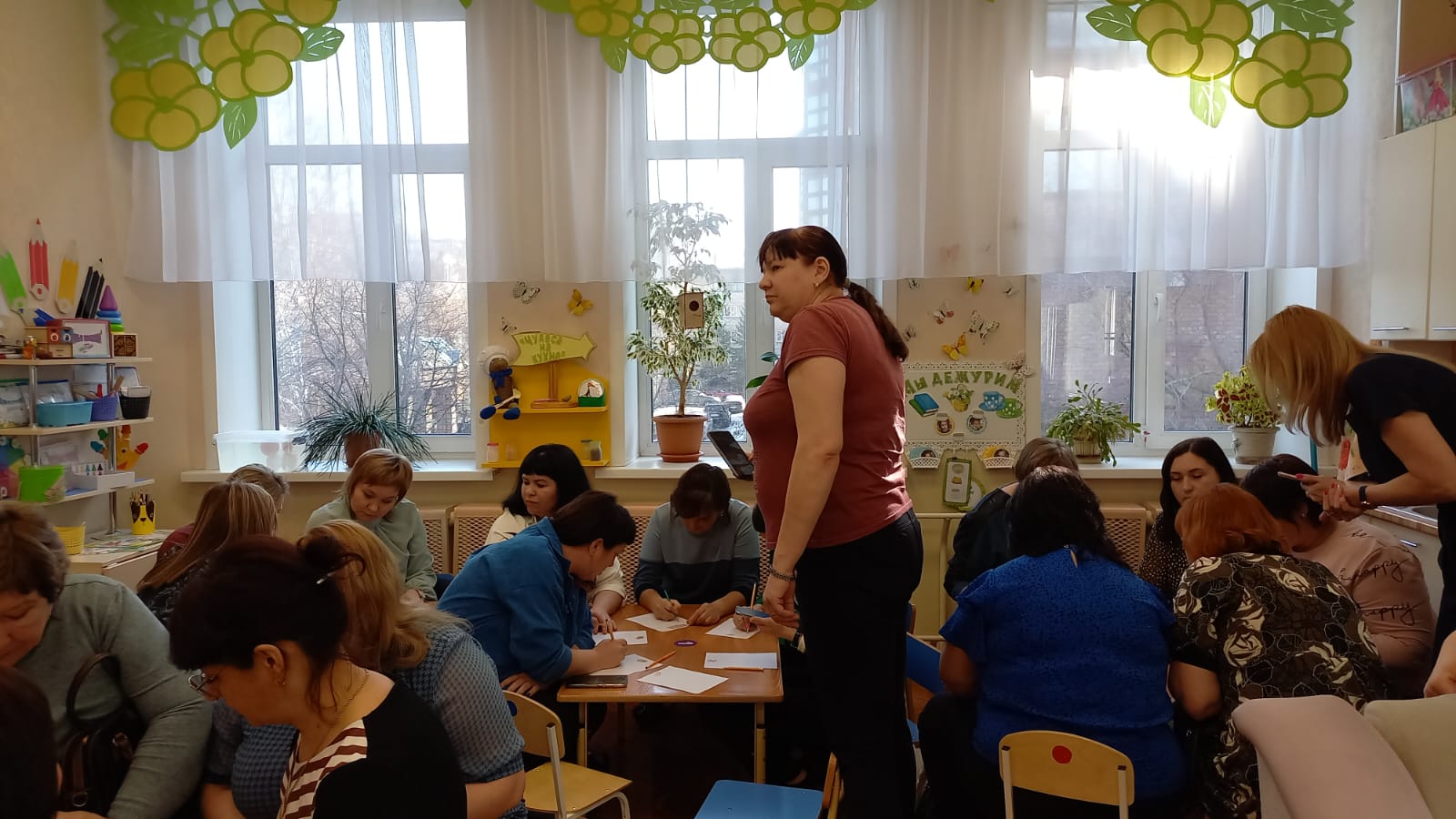 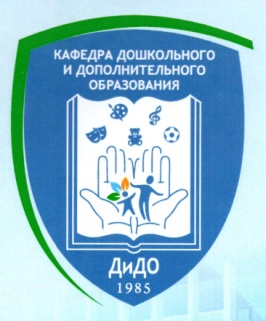 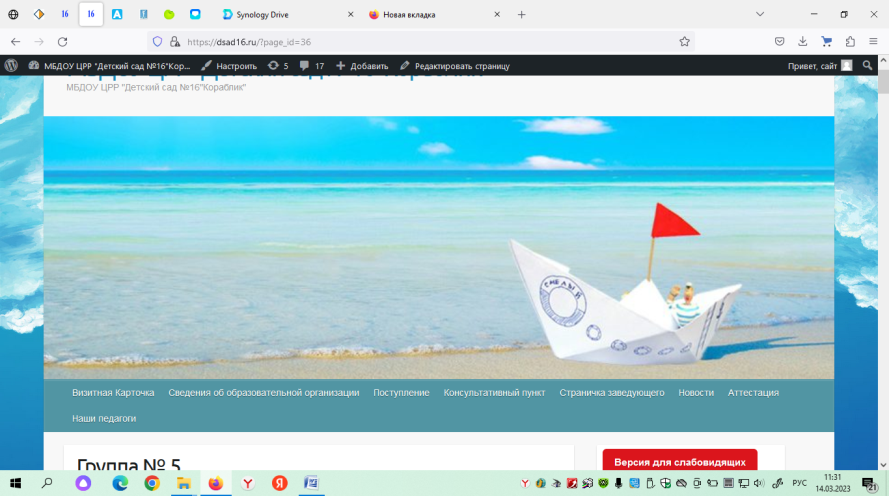 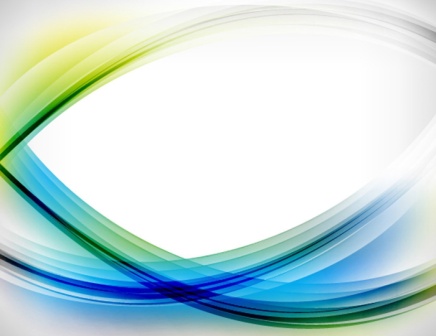 МБДОУ ЦРР-"Детский сад №16
"Кораблик"
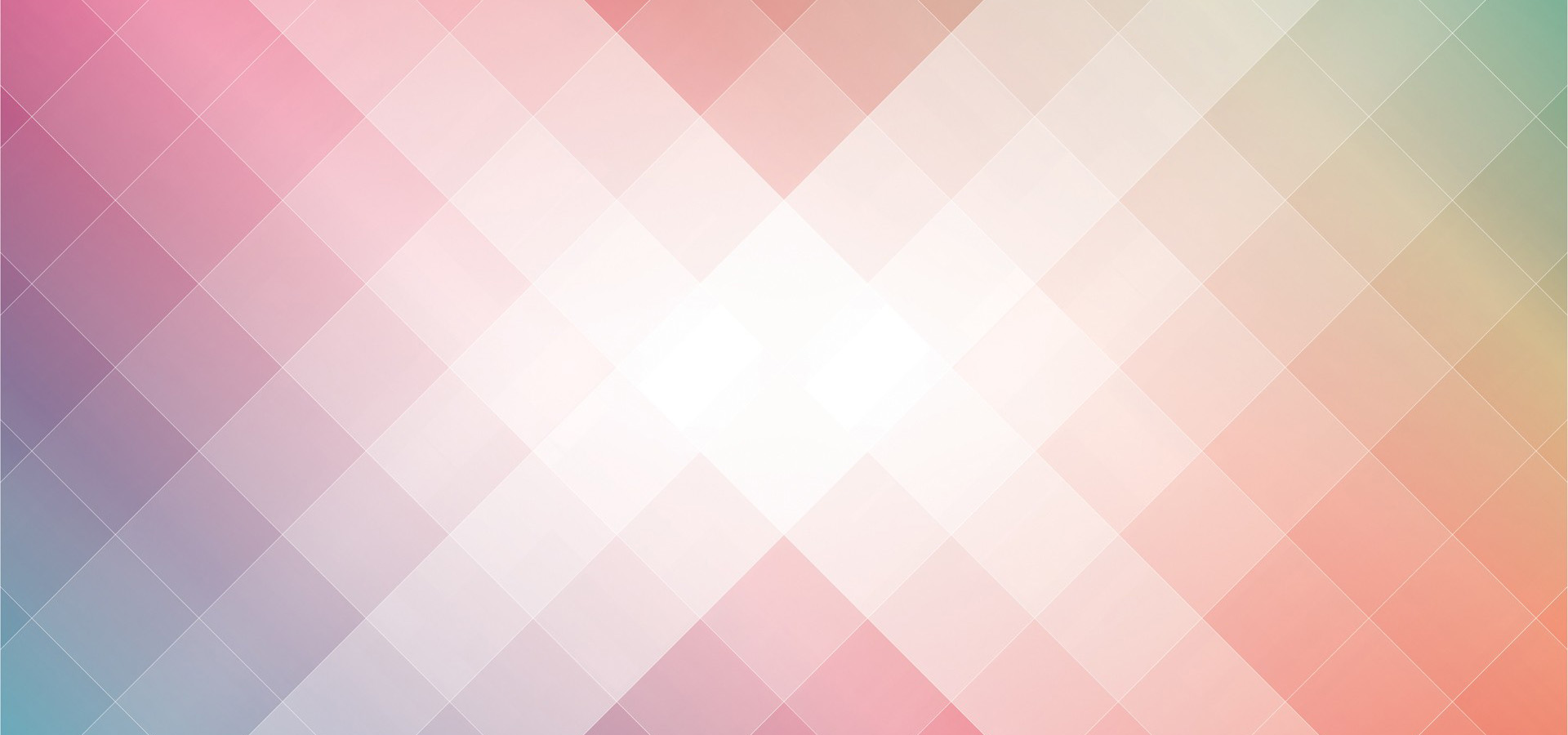 Чаще всего технологическая карта – это документ, который разрабатывается отдельно для конкретного объекта в формате таблицы или схемы.
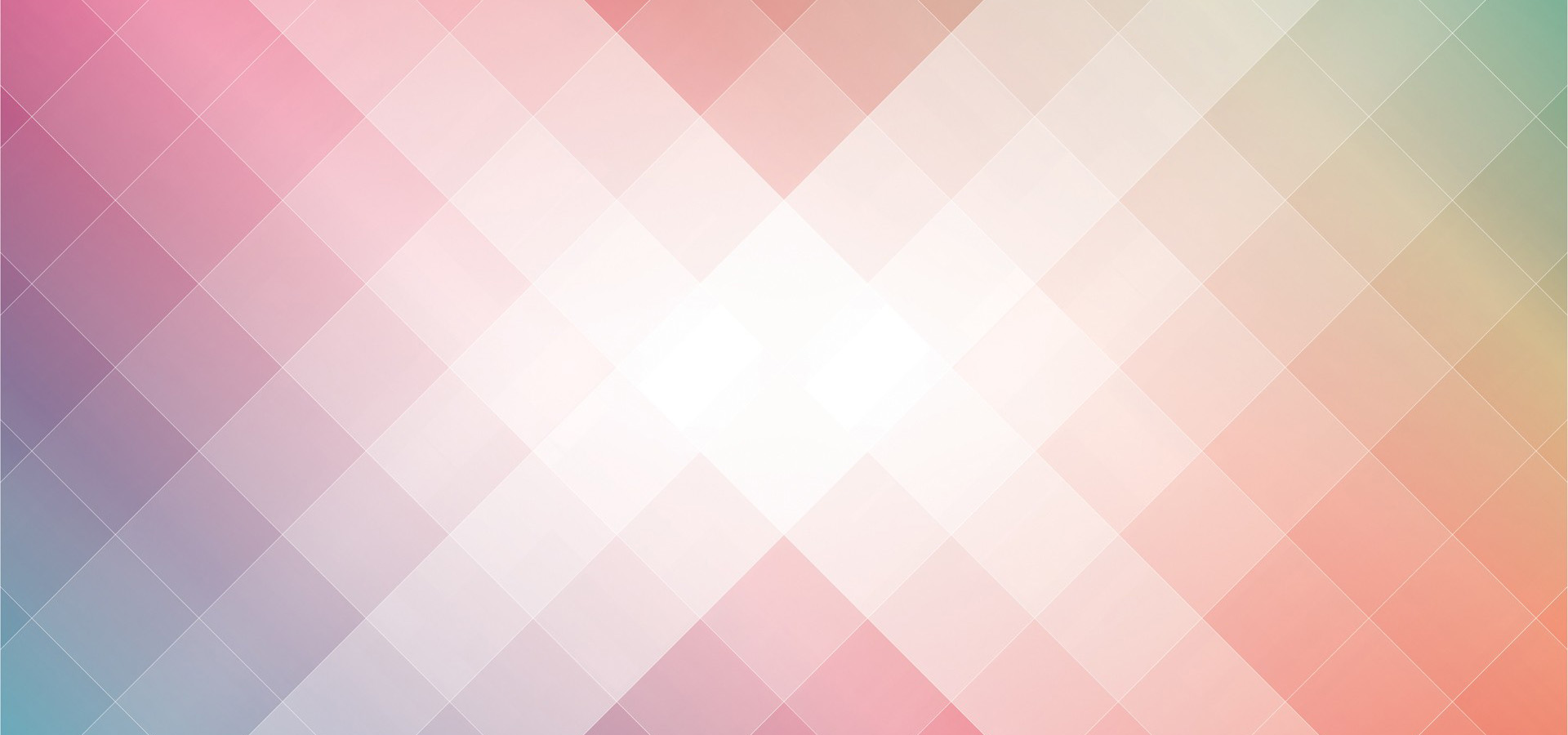 Структура технологической карты
1. Название объекта исследования
2. Какие действия или опыты с объектом можно выполнить 
3. Примерные вопросы по ходу рассматривания объекта
4. Область применения объекта
5. Требования безопасности